ЛЭПБУК - «ПРОФЕССИЯ ЛЕСНИЧИЙ»
Автор:  Комнацкая Ольга Сергеевна
воспитатель структурного подразделения – детский сад №192
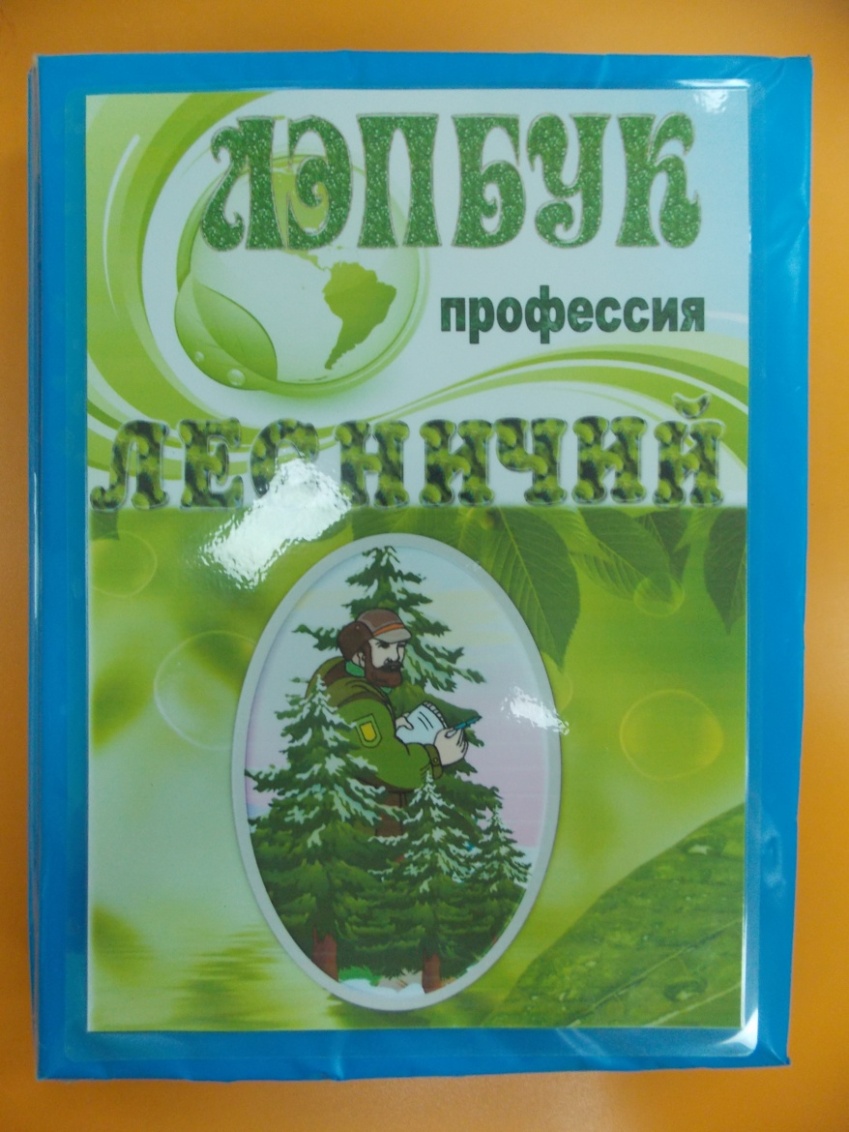 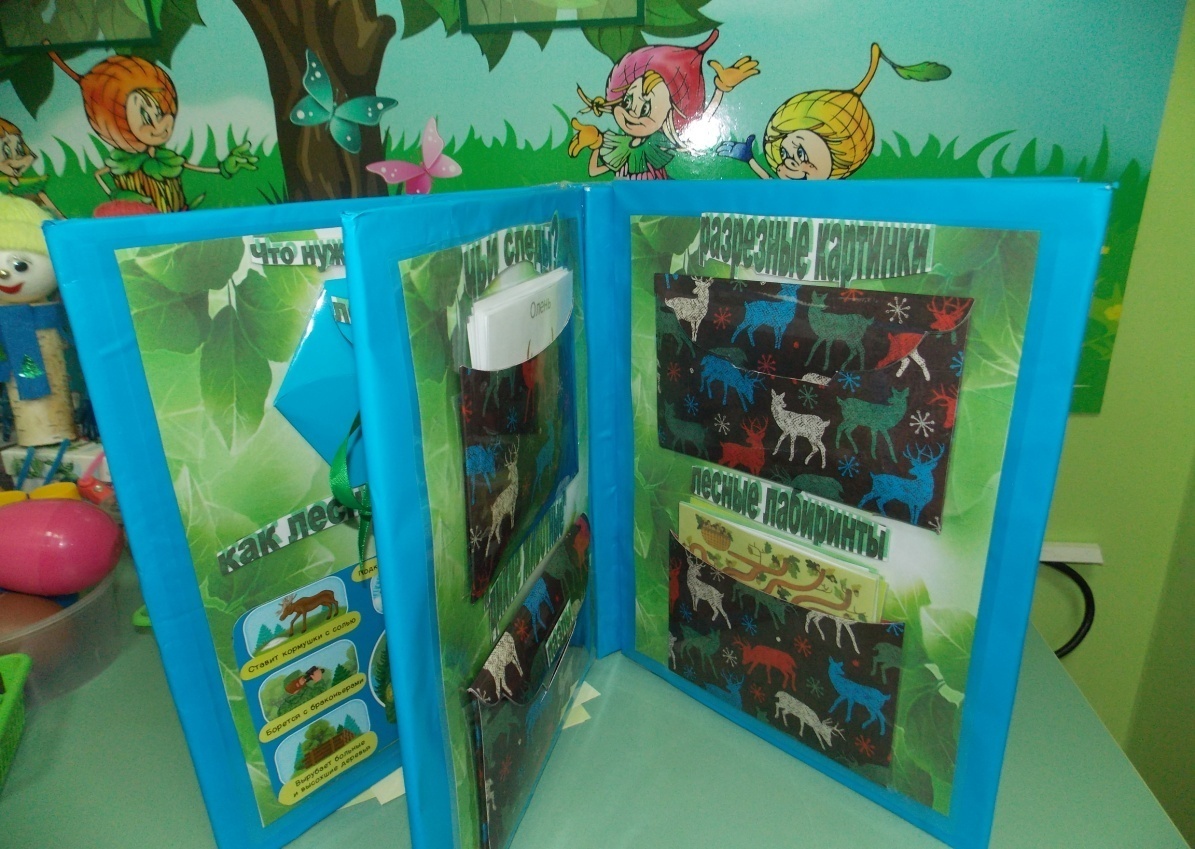 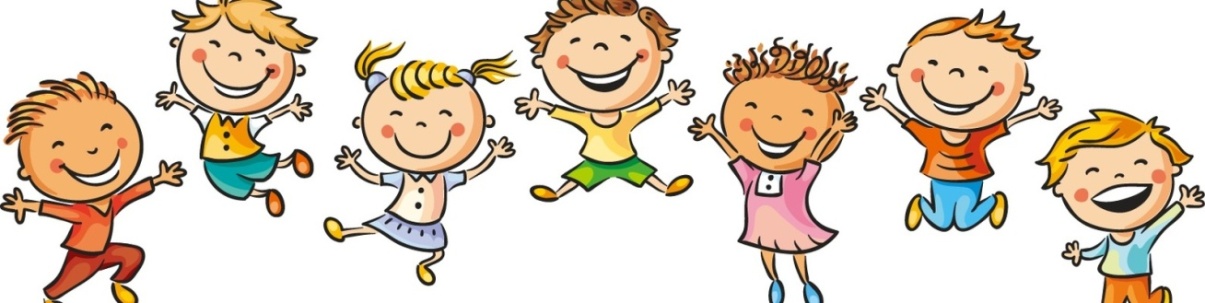 Рассчитан на детей дошкольного возраста 3-4 лет
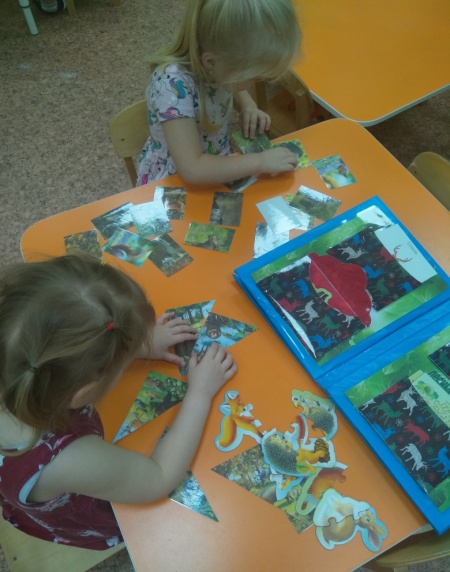 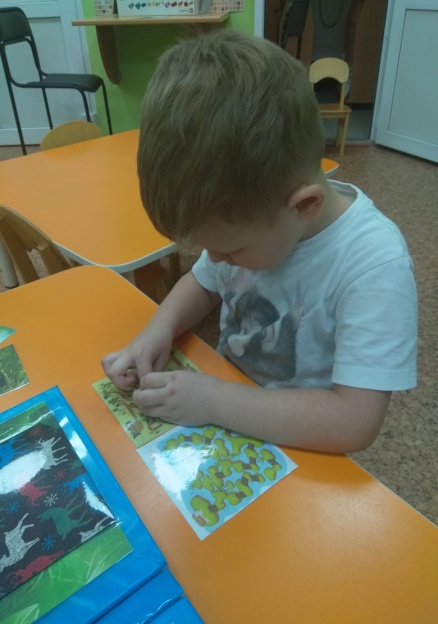 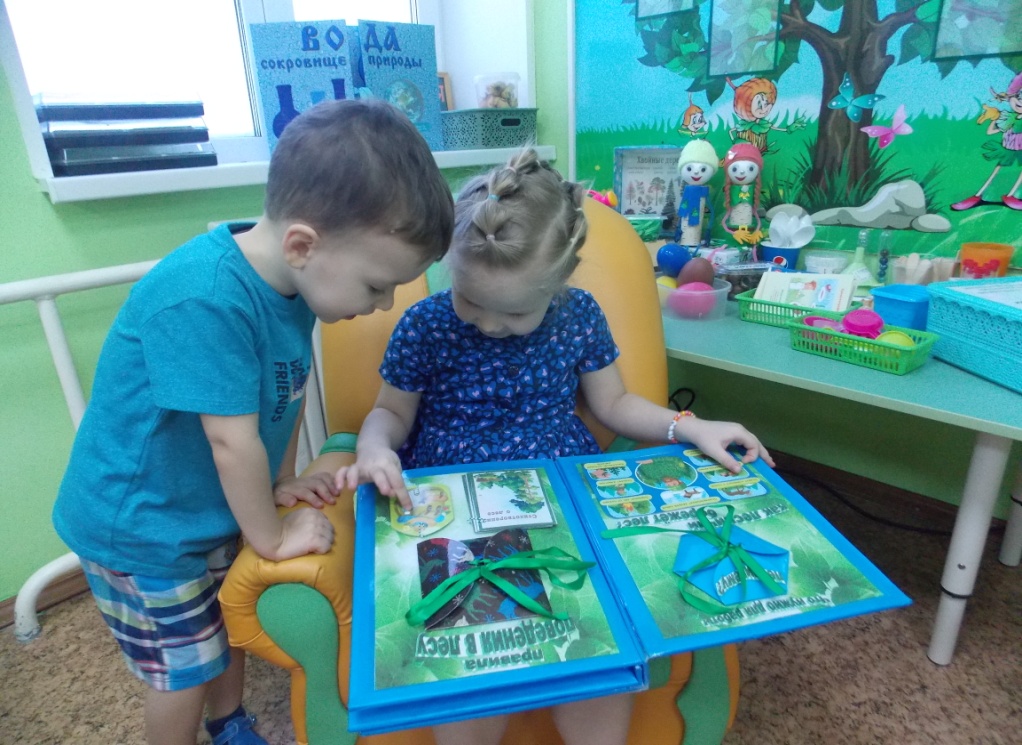 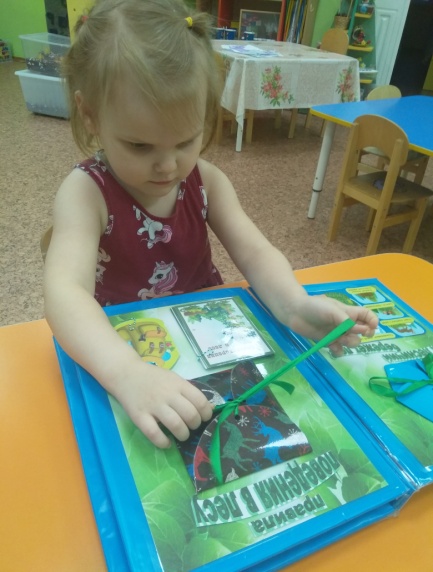 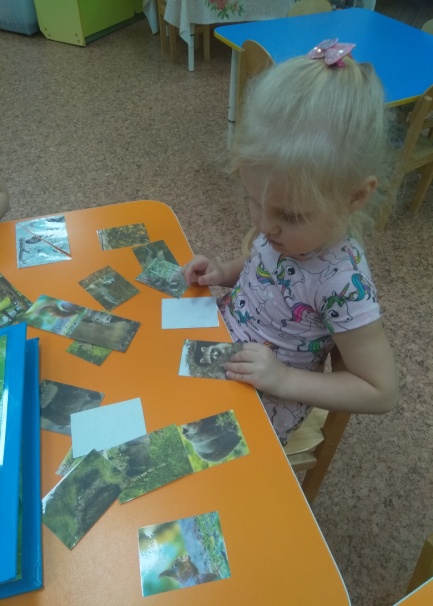 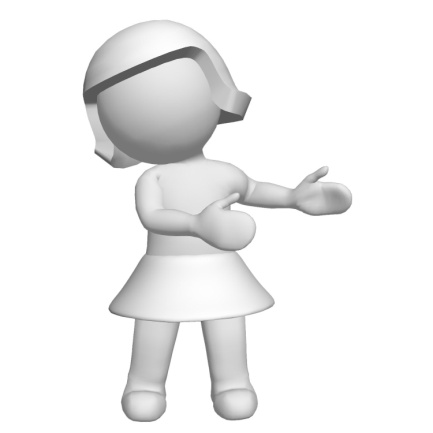 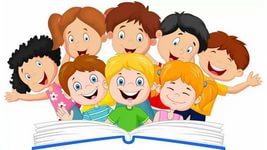 Цель:
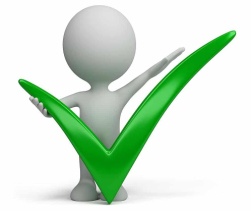 способствовать формированию представления о профессии «лесничий», его обязанностях, орудиях труда; 

развивать гуманное экологически целесообразное отношение детей к природе, основы экологической культуры у детей дошкольного возраста.
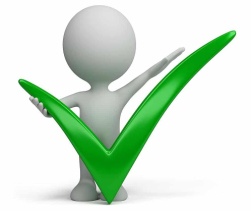 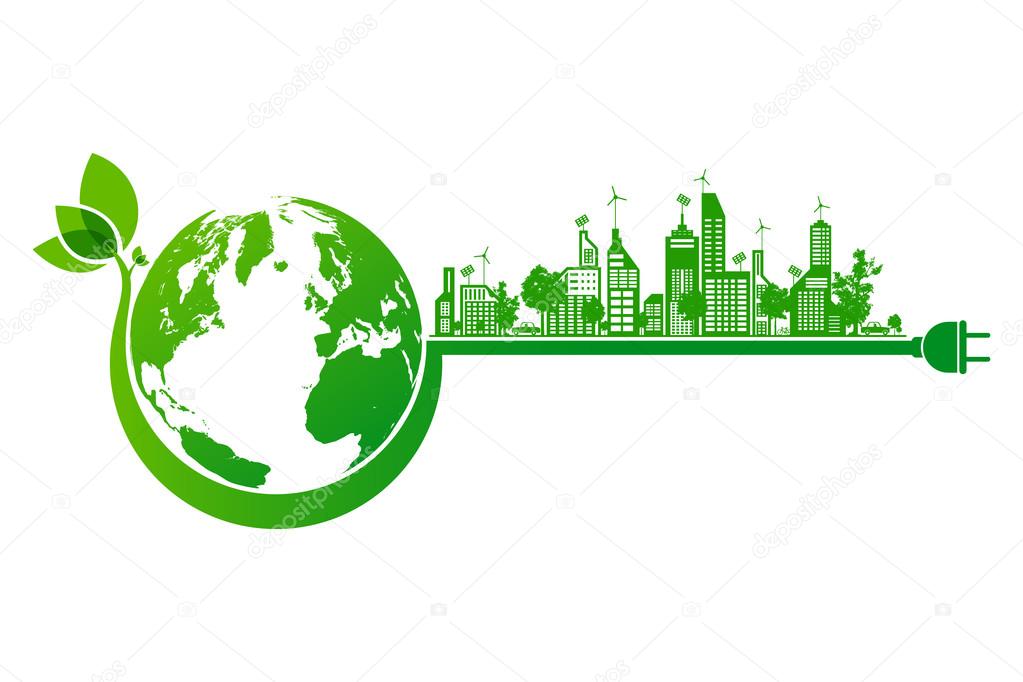 Аннотация
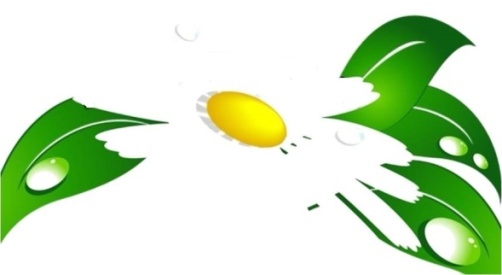 Данное пособие является средством развивающего обучения, предполагает использование современных технологий: технологии организации коллективной творческой деятельности, коммуникативных технологий, технологии проектной деятельности, игровых технологий. 
	Лэпбук отвечает требованиям ФГОС ДО к предметно-пространственной среде. 
	Это универсальное пособие, которое может быть итогом тематической недели, предусмотренной образовательной программой, также может быть использован при реализации образовательной области «Познавательное развитие».
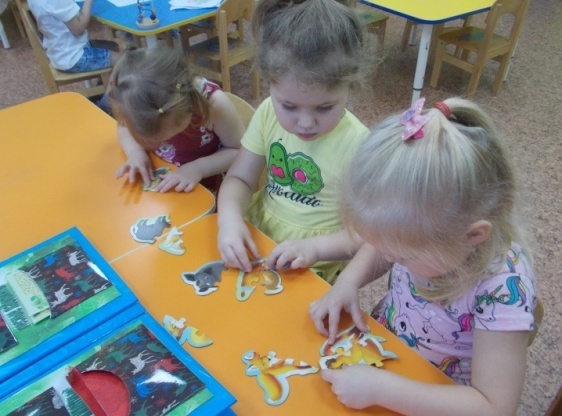 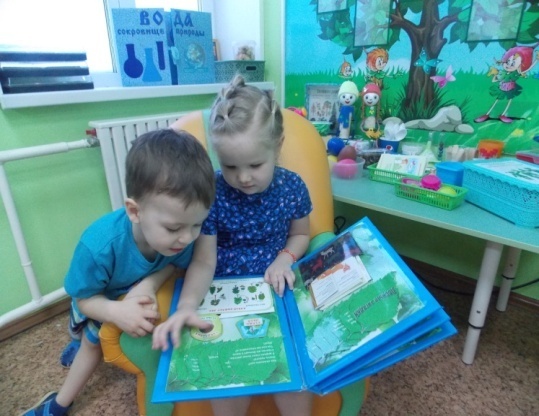 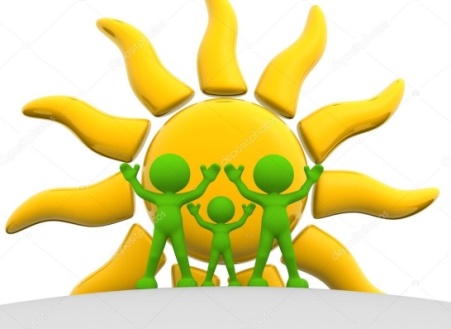 Формы  работы
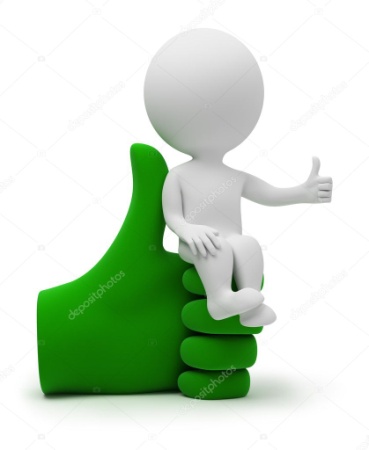 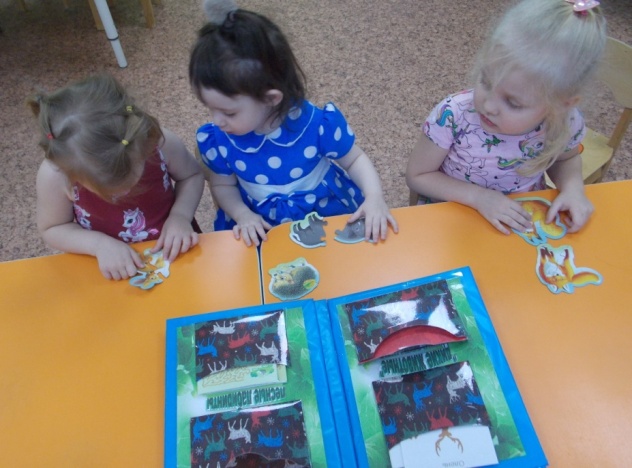 беседа
проблемная ситуация
рассматривание
контрольно-диагностическая деятельность
ситуативный разговор
индивидуальная игра
ситуация морального выбора
дидактическая игра
отгадывание загадок
разучивание стихотворений
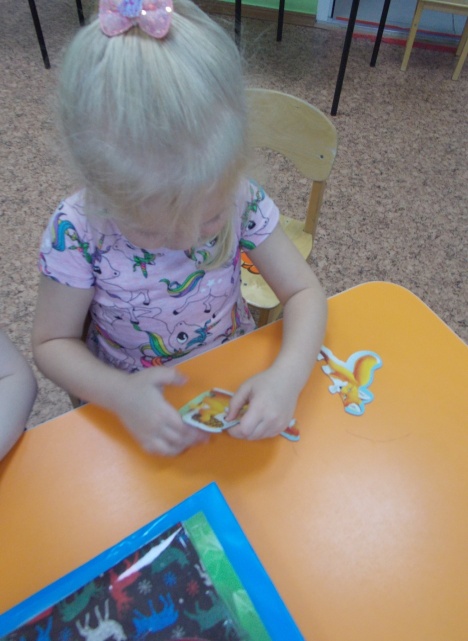 Составляющие макета лэпбука:
В лэпбук входит 16 развивающих заданий:
1. «Как лесничий бережет лес» (информационный лист с обязанностями лесничего)
2. «Что нужно для работы лесничему?»          (конверт-цветок с орудиями труда лесничего)
3. «Правила поведения в лесу»                    (конверт-цветок с обучающими карточками)
4. «Стихотворения о лесе» (книжка-гармошка)
5. «Что взять в лес?» (книжка-гармошка)
6. «Походная аптечка» (книжка-гармошка)
7. «Чьи следы?» (обучающие карточки)
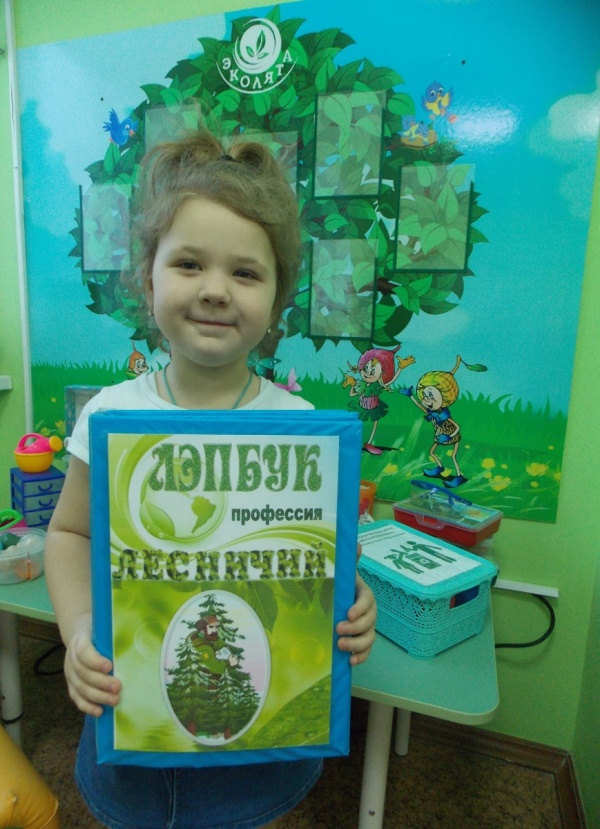 Составляющие макета лэпбука:
8. «Пазлы «Дикие животные» (д/и в фигурном конверте)
9. «Разрезные картинки» (д/и в фигурном конверте)
10. «Лесные лабиринты» (д/и в кармашке)
11. «Лесные загадки» (блокнот-листья)
12 «Что происходит в лесу?»                                          
 (речевая игра с открывающимися окнами)
13. «Этажи леса» (книжка-гармошка)
14. «Съедобные-несъедобные 
(книжка-гармошка)
15. «Какой бывает лес?»                                       
(обучающие карточки в кармашке)
16. «Раскрась картинку» 
(раскраски в фигурном уголке)
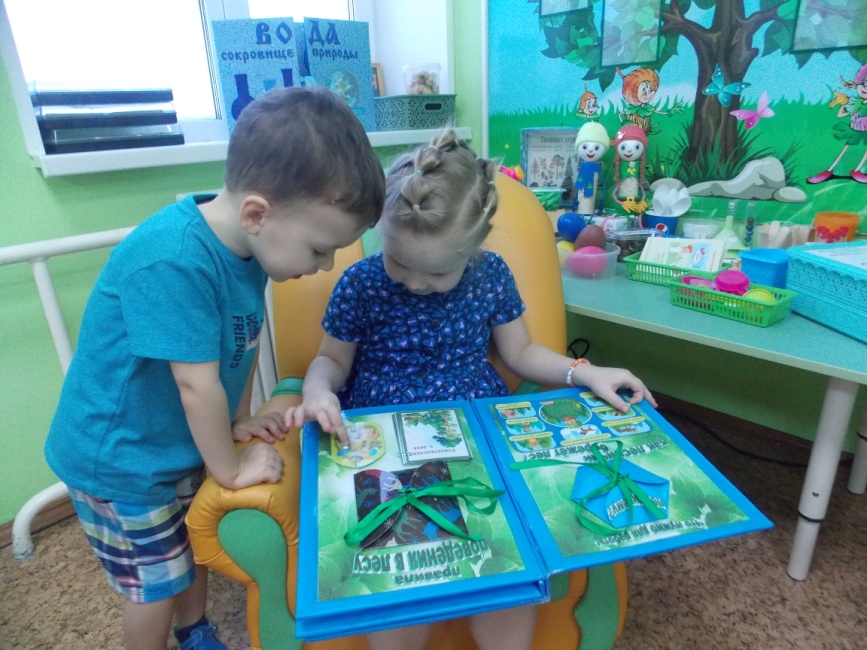 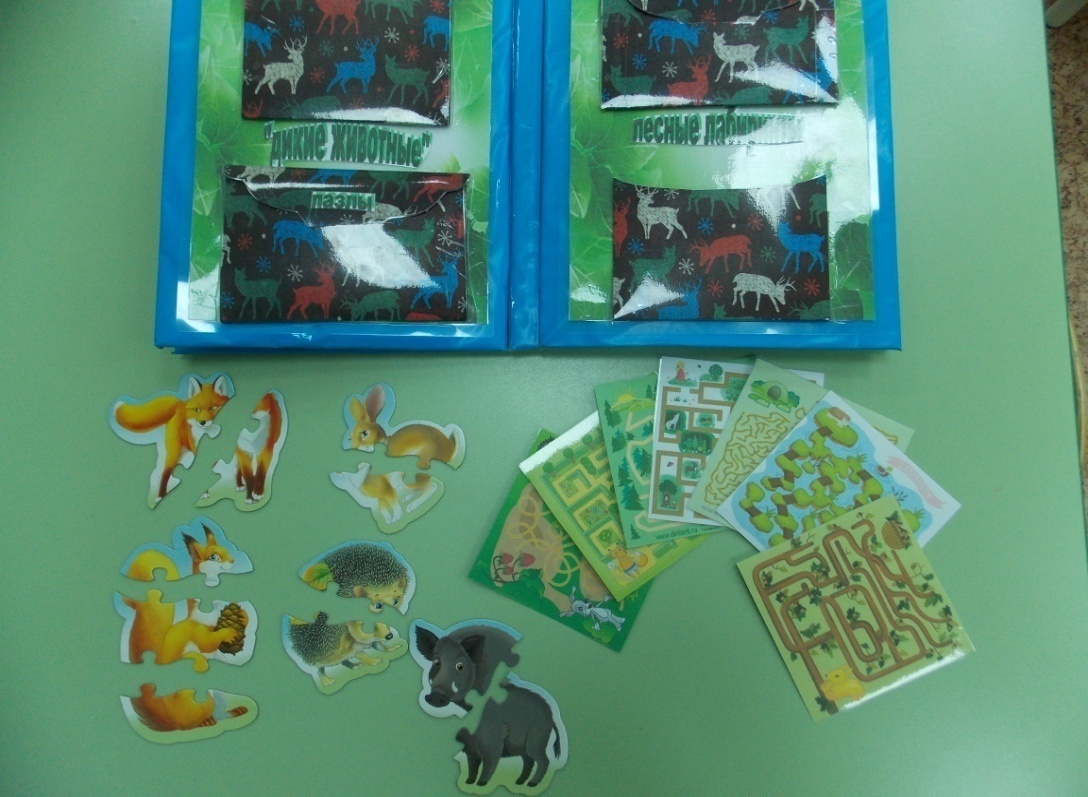 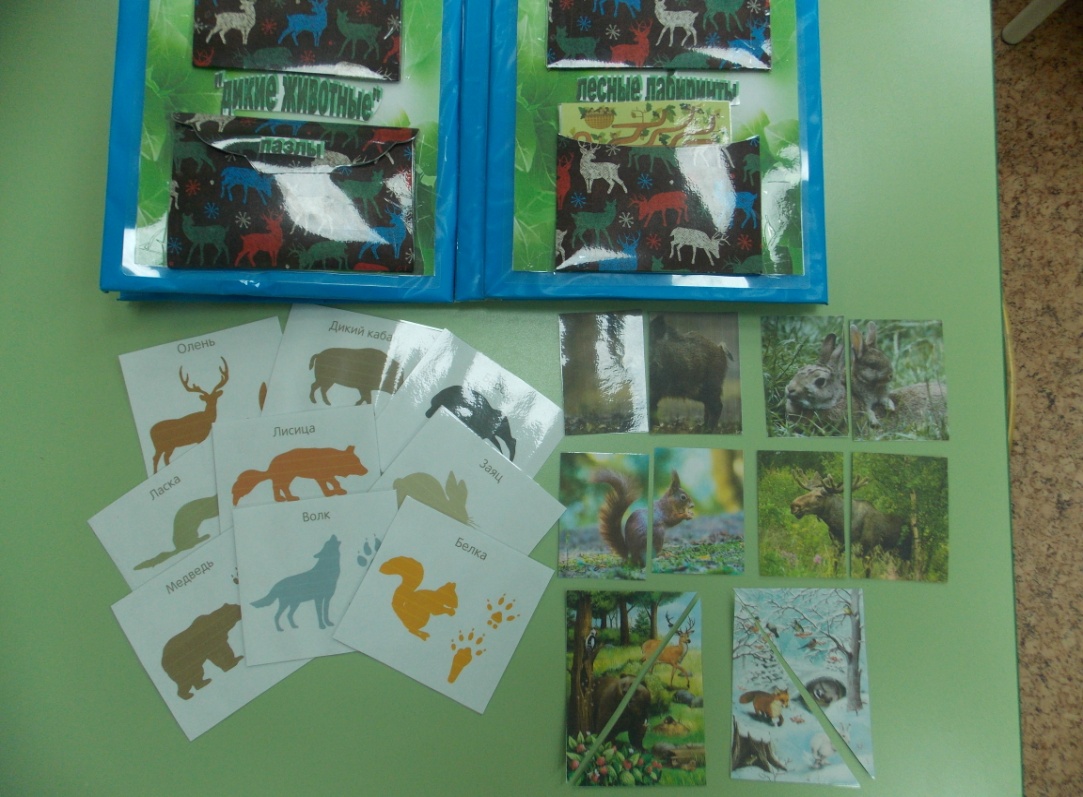 «Чьи следы?» 
(обучающие карточки
«Разрезные картинки» 
(д/и в фигурном конверте)
«Пазлы «Дикие животные» 
(д/и в фигурном конверте)
«Лесные лабиринты» 
(д/и в кармашке)
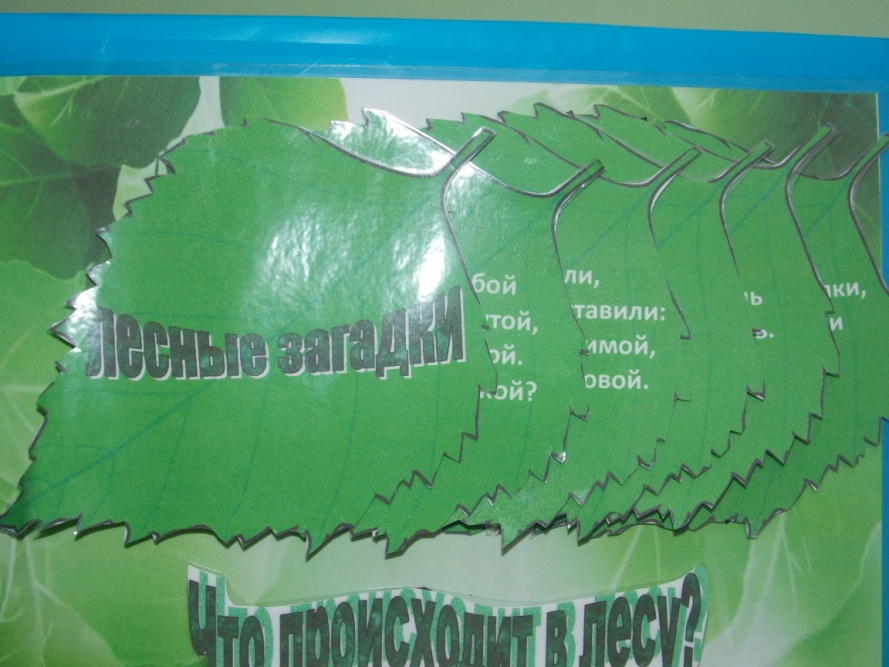 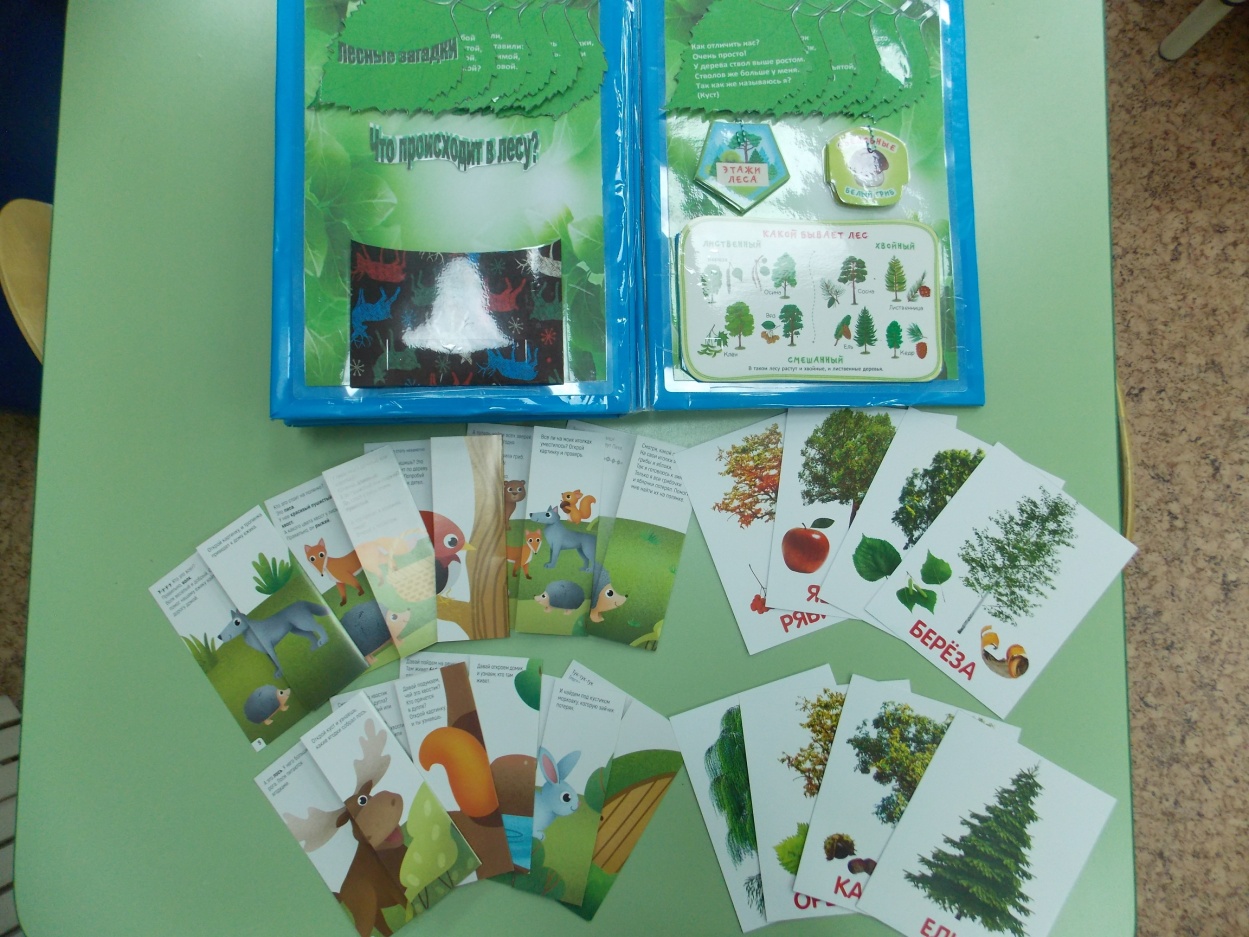 «Лесные загадки» (блокнот-листья)
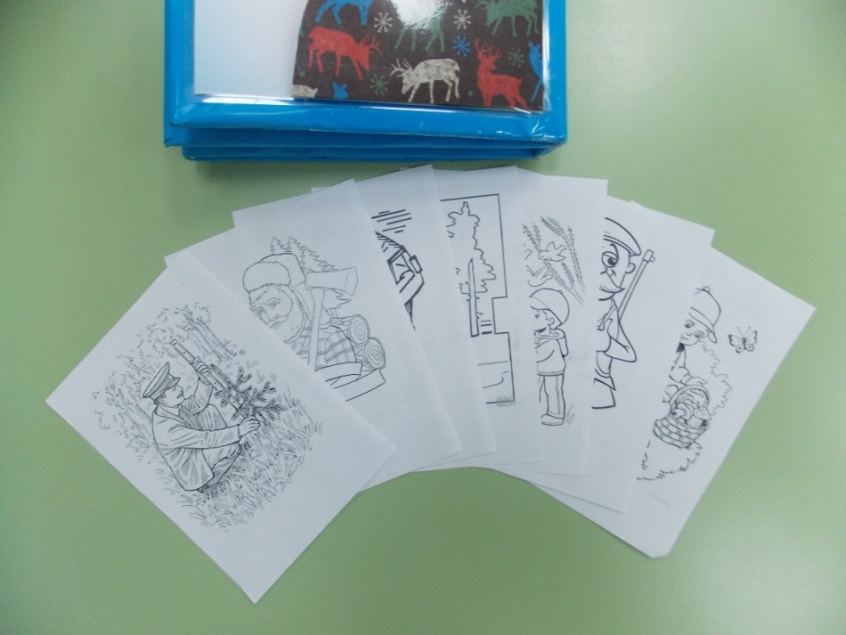 «Что происходит в лесу?»                                           (речевая игра с открывающимися окнами)
«Какой бывает лес?»                                       (обучающие карточки в кармашке)
«Раскрась картинку» 
(раскраски в фигурном уголке)
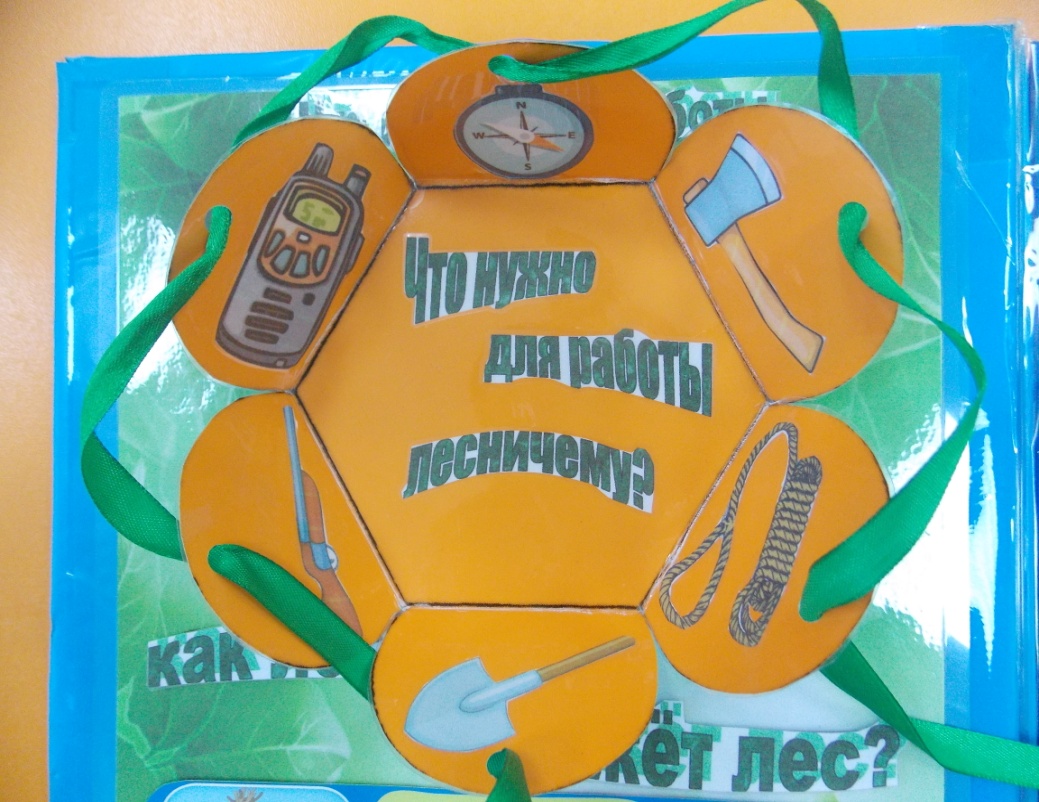 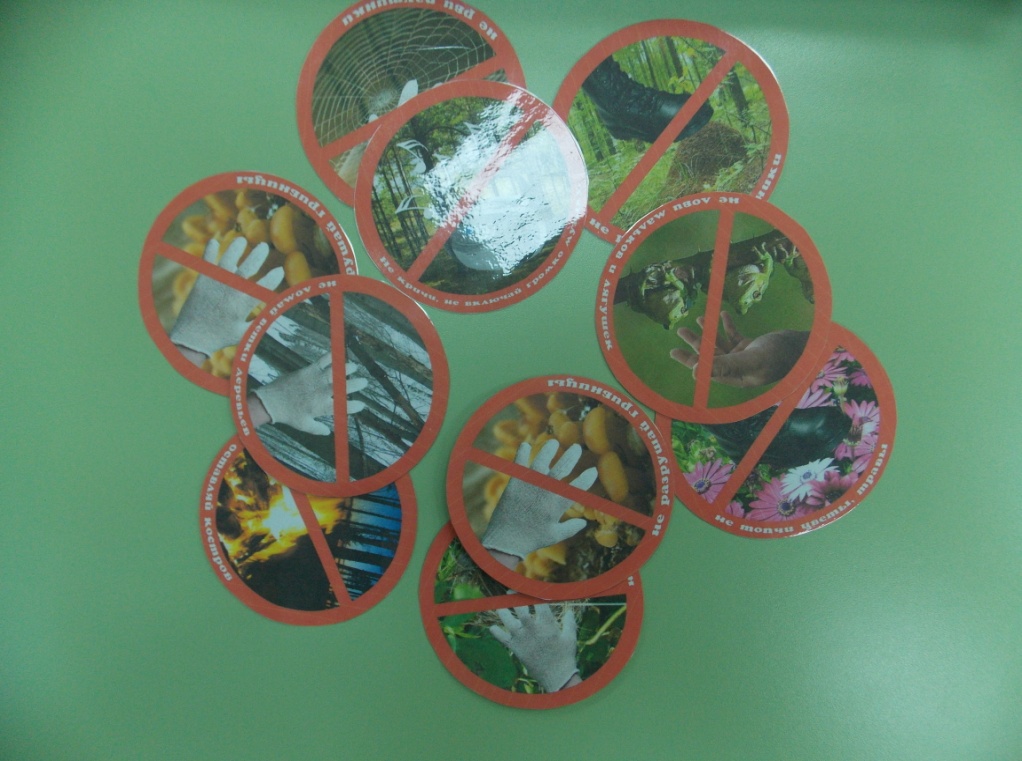 «Что нужно для работы лесничему?»          
(конверт-цветок с орудиями труда лесничего)
«Правила поведения в лесу»                    (конверт-цветок с обучающими карточками)
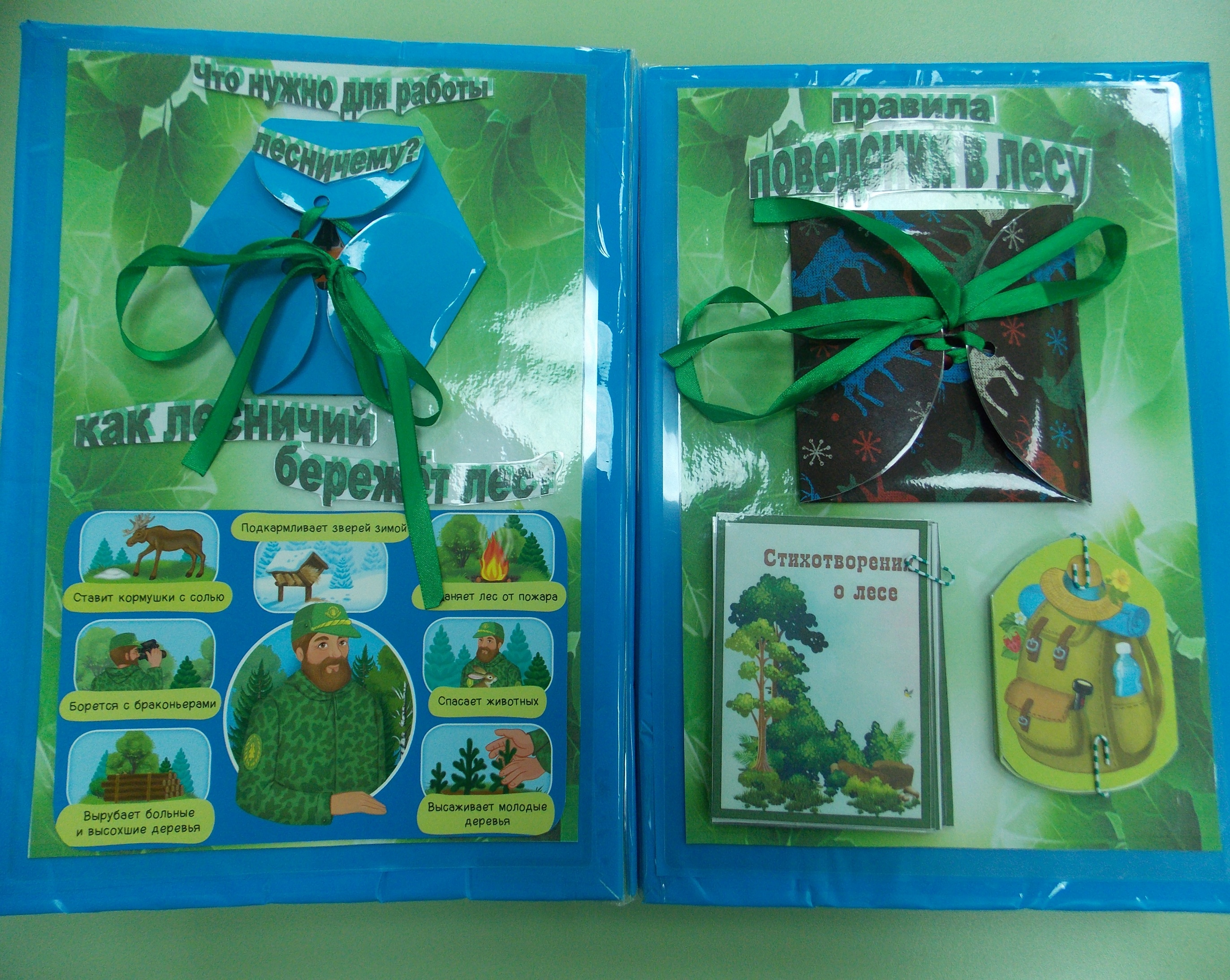 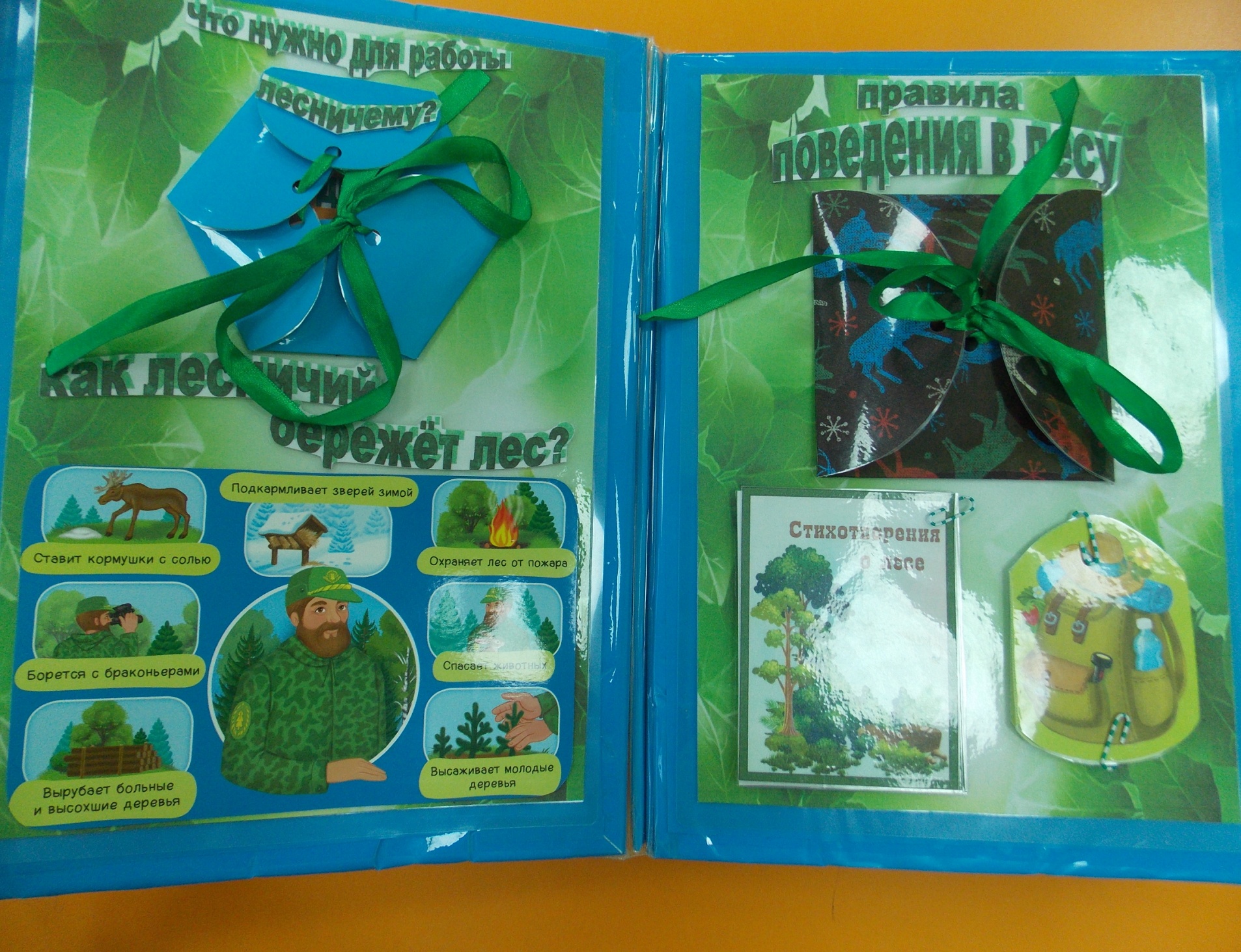 «Стихотворения о лесе» 
(книжка-гармошка)
«Что взять в лес?» 
(книжка-гармошка)
«Как лесничий бережет лес» (информационный лист с обязанностями лесничего)
Форма лэпбука
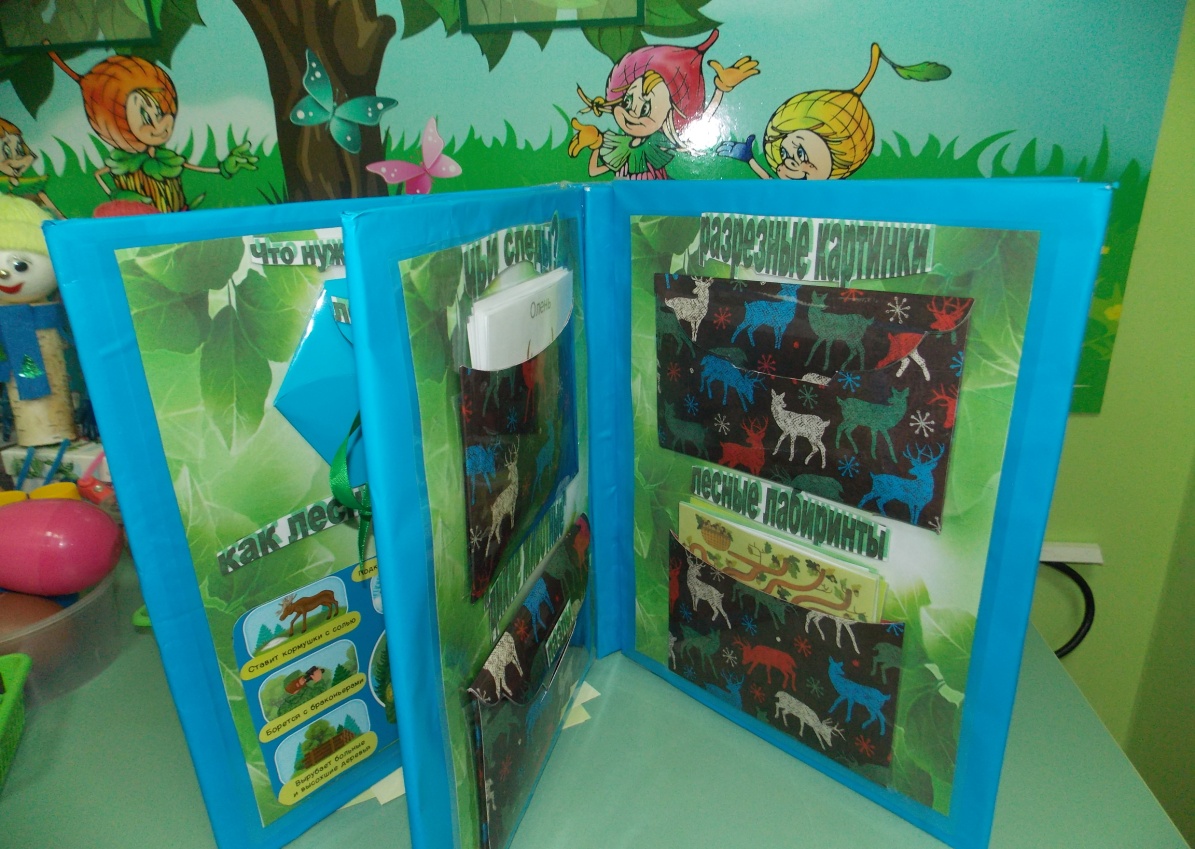 Лэпбук  представляет собой самодельную интерактивную тематическую папку в виде книжки из 8 листов, размером 32.5х24.5 см, в которой содержится материал на тему «Профессия лесничий».
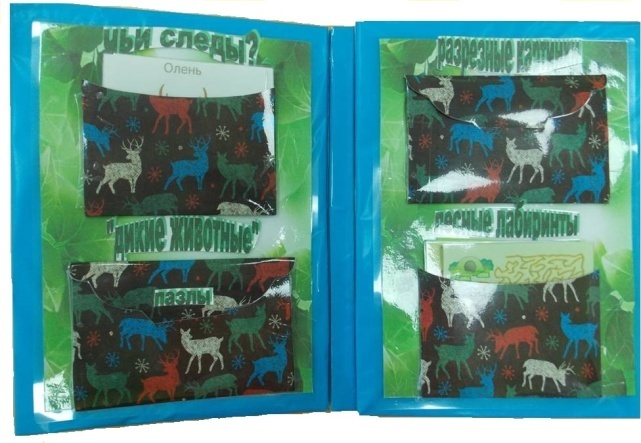 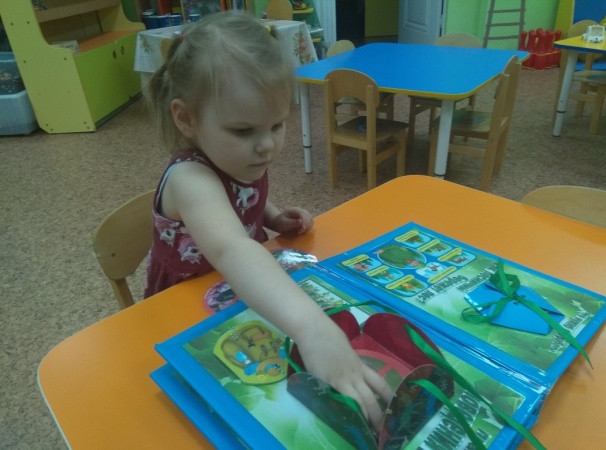 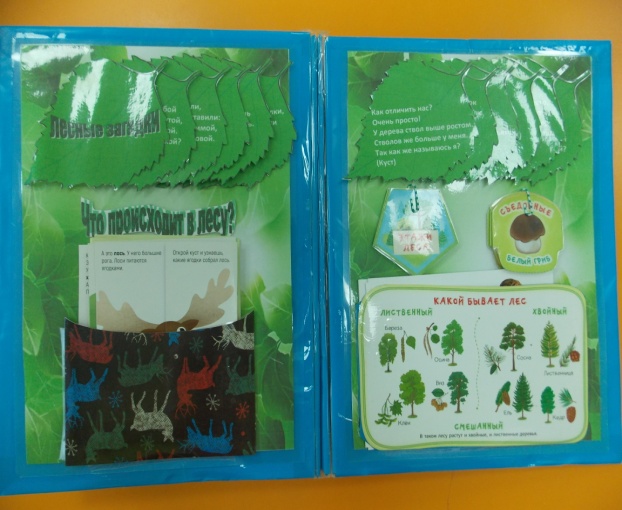 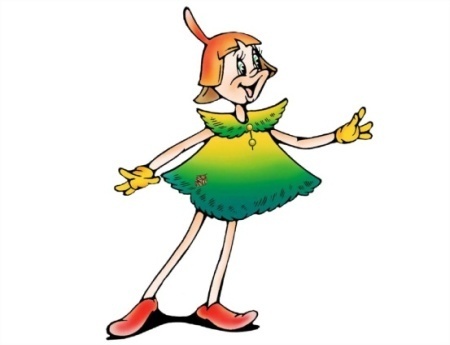 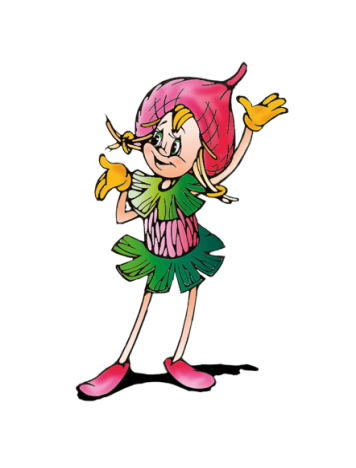 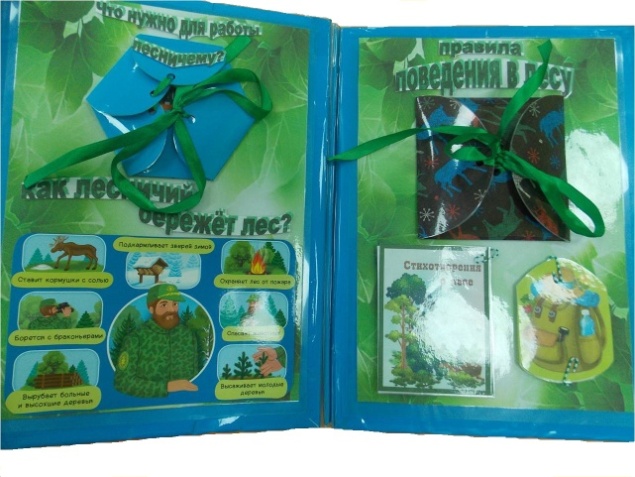 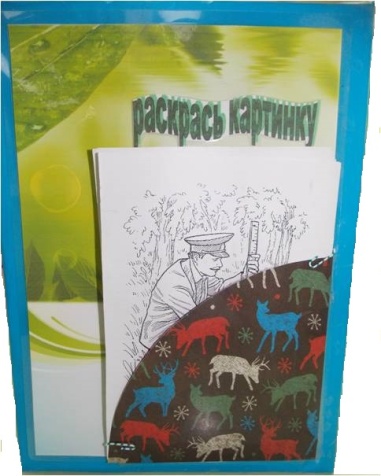 Возможности использования в совместной деятельности взрослого с ребенком и самостоятельной деятельности
Лэпбук «Профессия лесничий» может быть использован для организации совместной работы педагога и детей, совместной работы педагога с подгруппой детей и самостоятельной индивидуальной деятельности ребёнка.  
	Он дает возможность построить деятельность на основе индивидуальных особенностей каждого ребенка, в том числе и для детей с особыми образовательными потребностями.
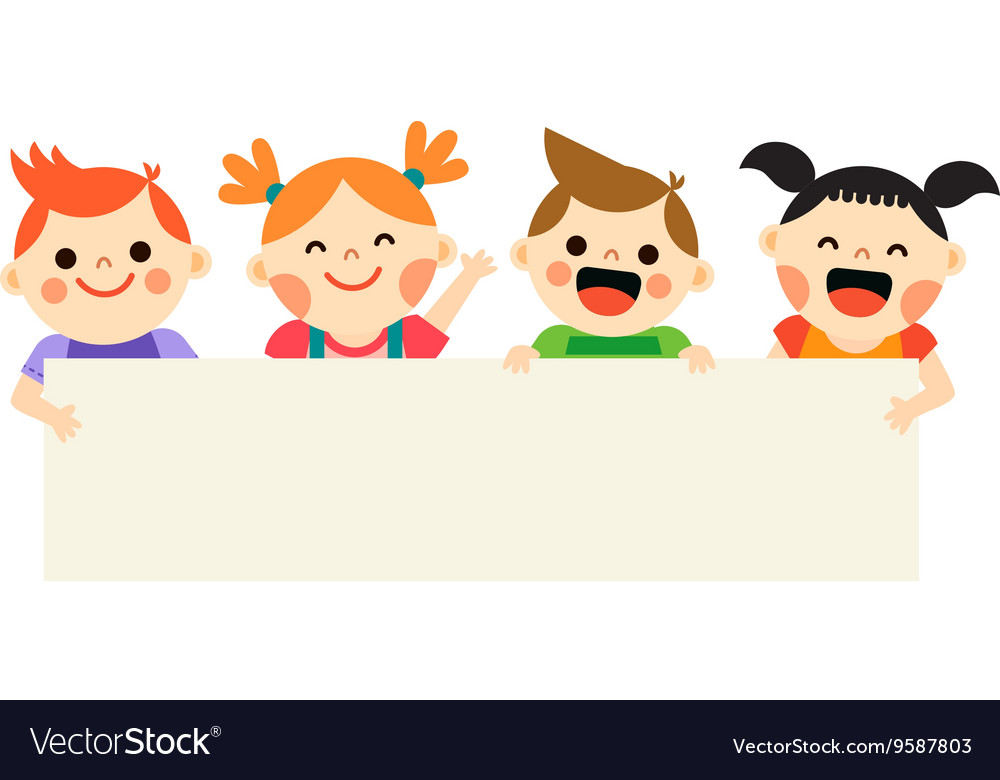 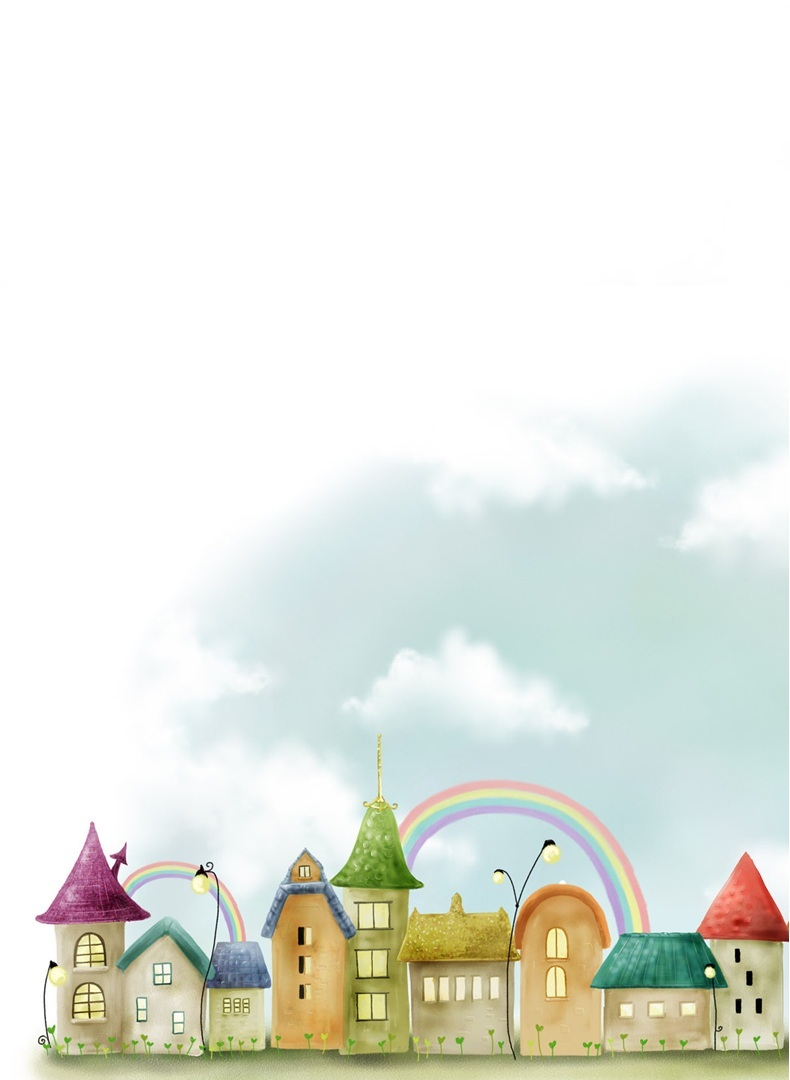 Спасибо за внимание!
2022 год